Red Monastery(Červený kláštor)
Sarah HajdukováEva Havirová
2.D
Locality
Region: Prešov
District: Kežmarok
Prešov - Červený kláštor: 102km
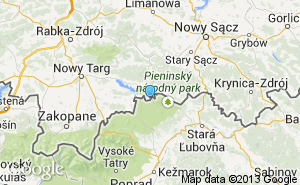 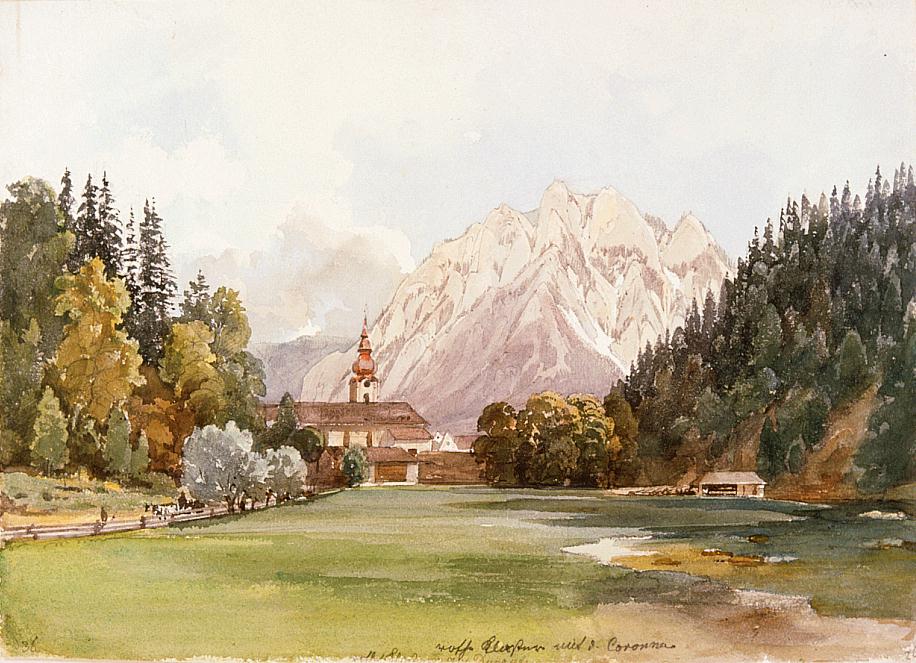 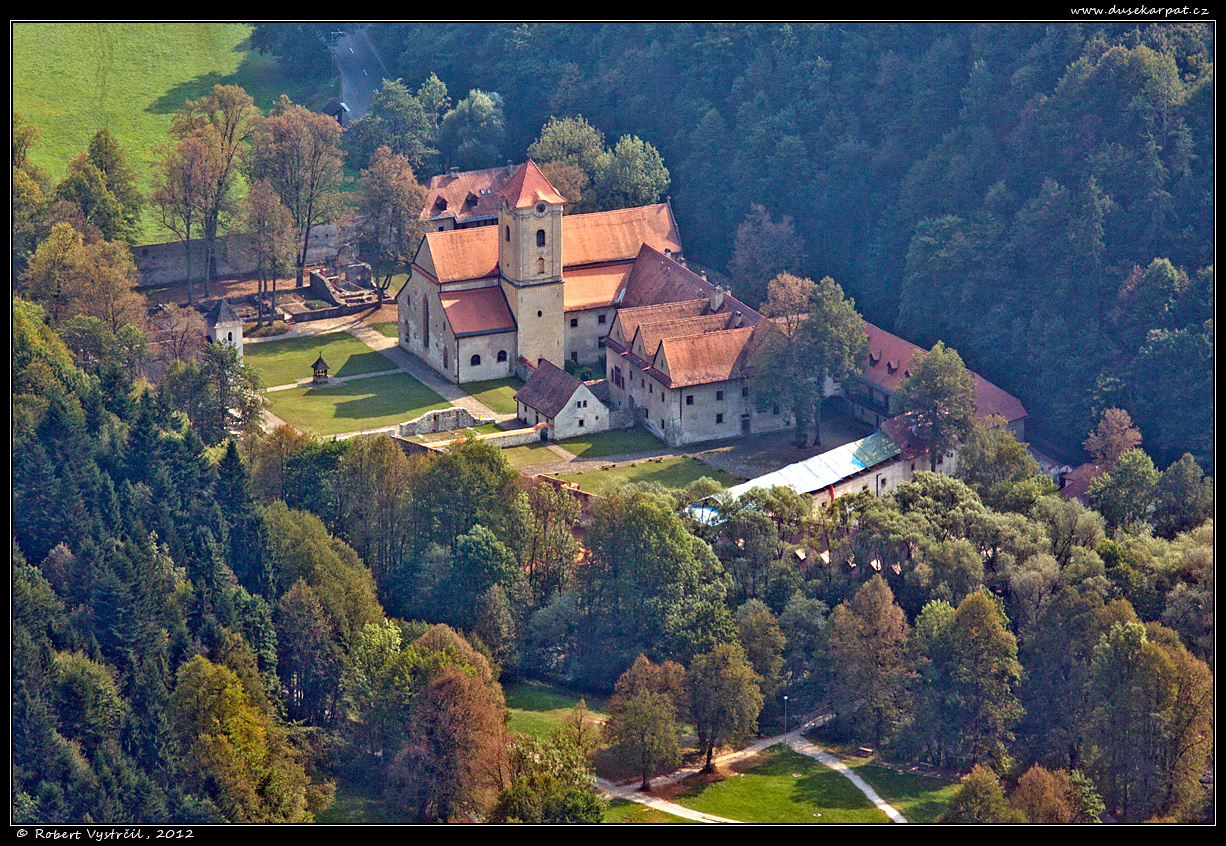 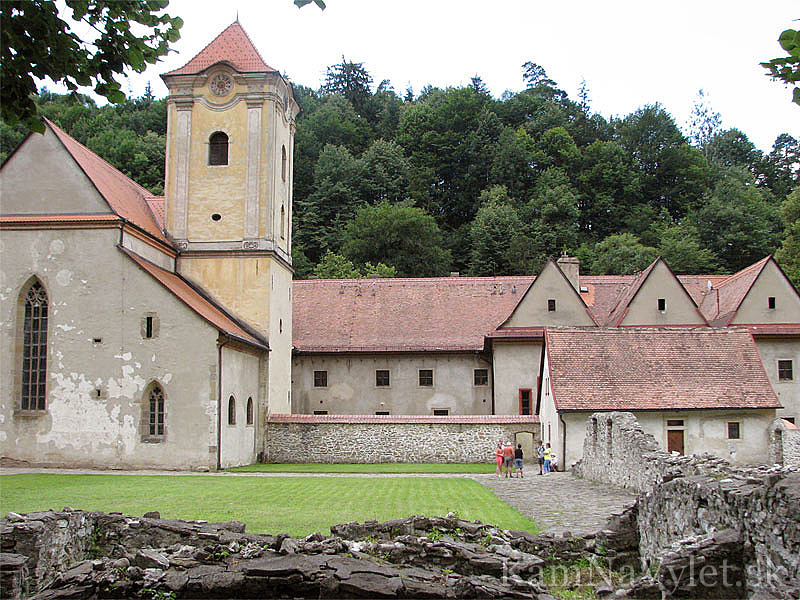 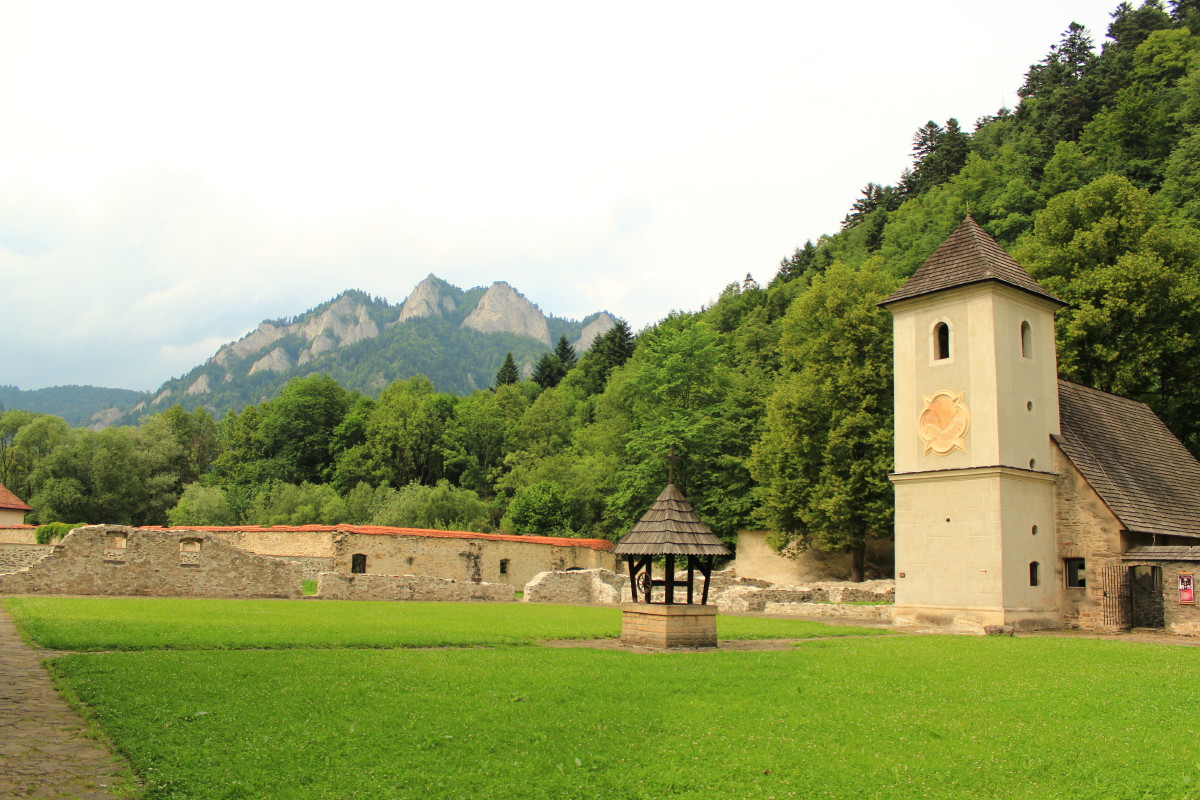 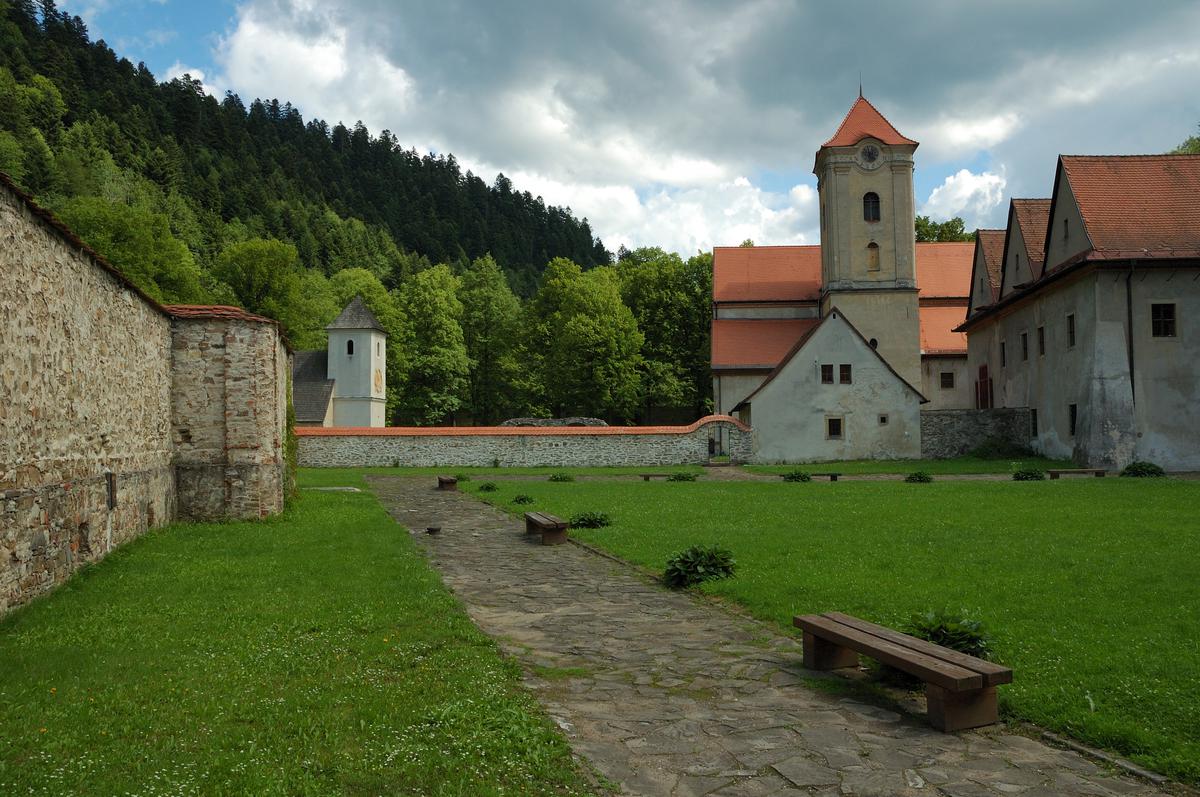 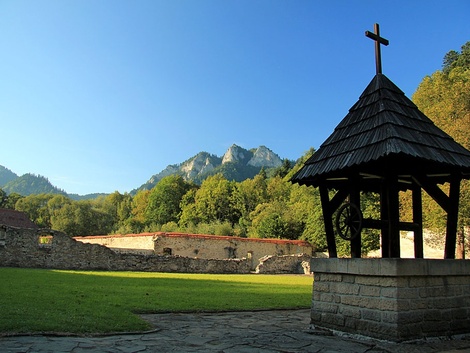 Spa Red Monastery
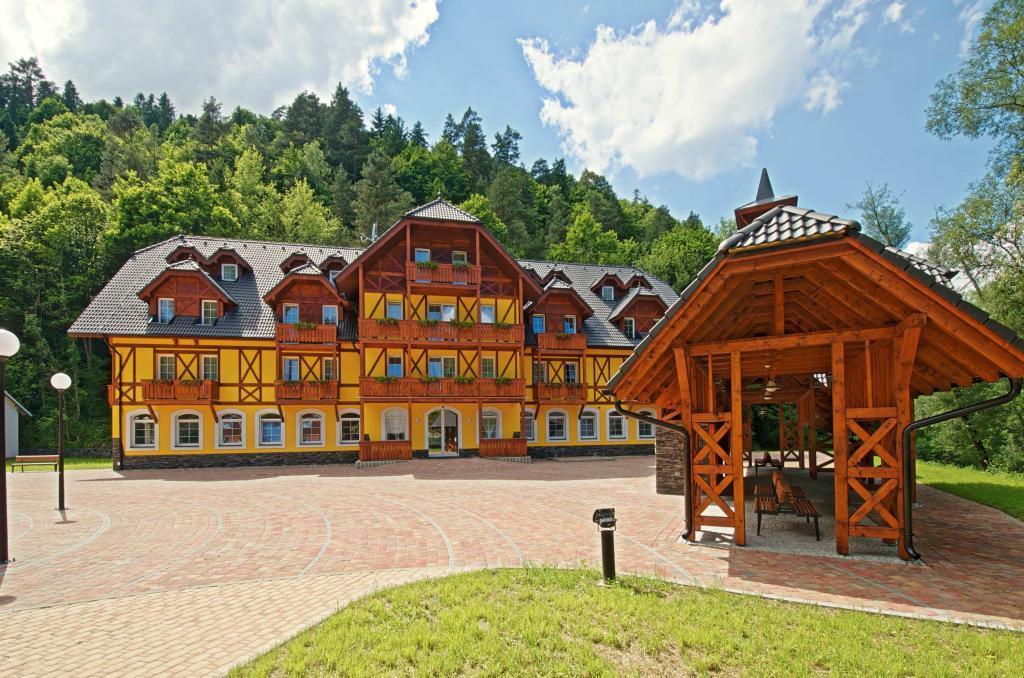 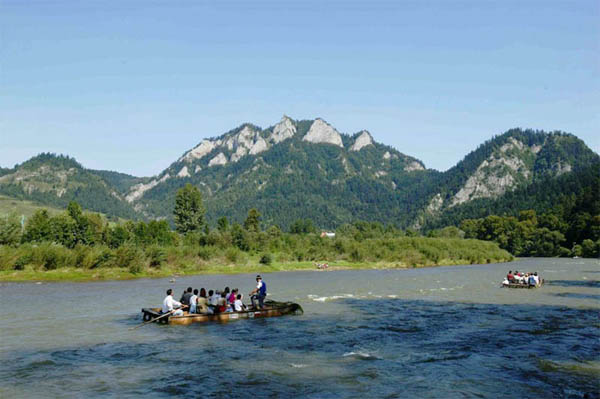 Three crowns
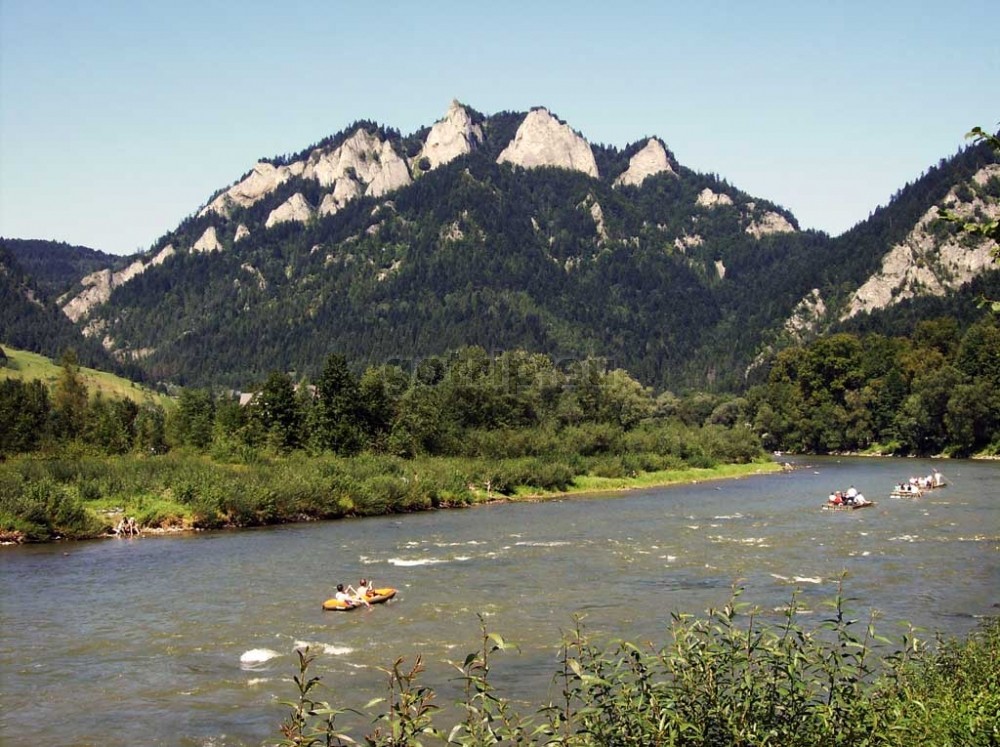 Beer Festival
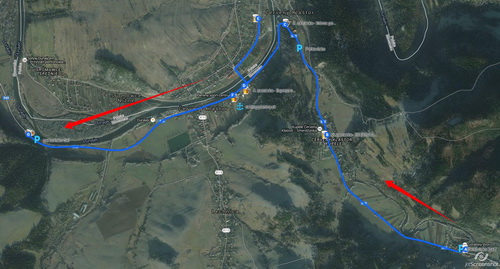 Sluice
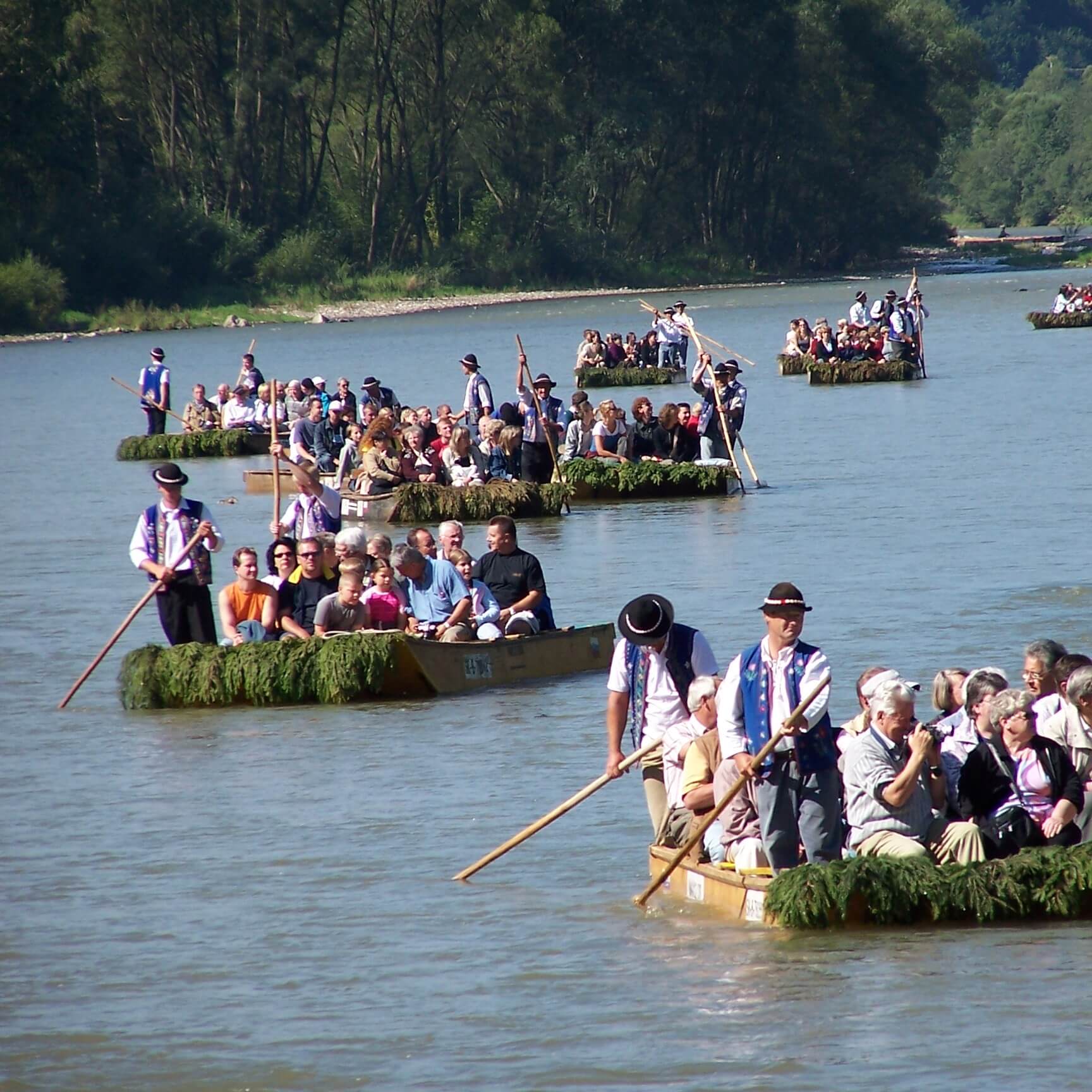 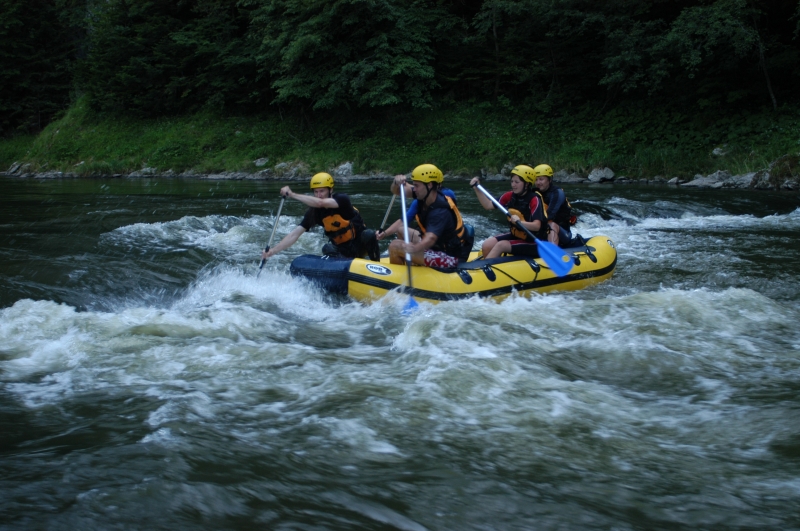 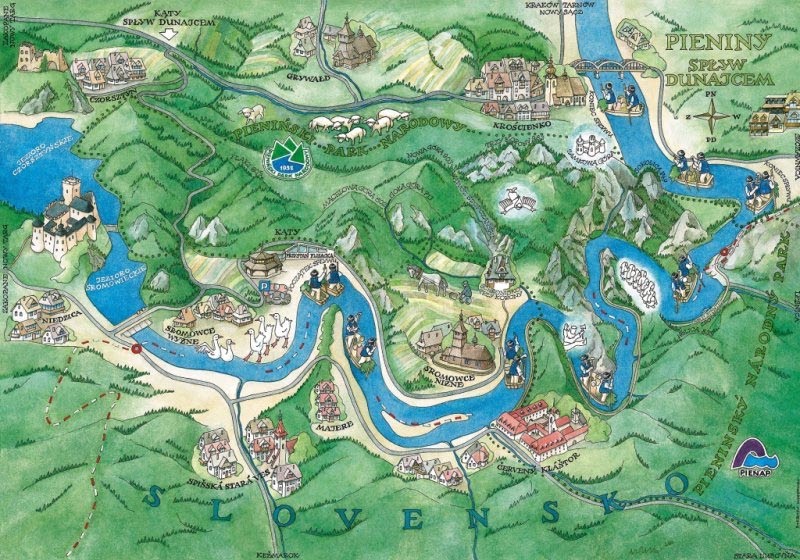 Resources
https://sk.wikipedia.org/wiki/%C4%8Cerven%C3%BD_kl%C3%A1%C5%A1tor
http://1-pltnicka.sk/
http://www.pochod.sk/
http://www.cervenyklastor.sk/historia/
Thanks for your attention!